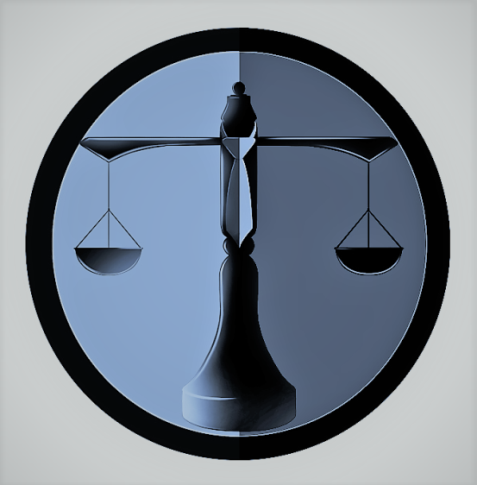 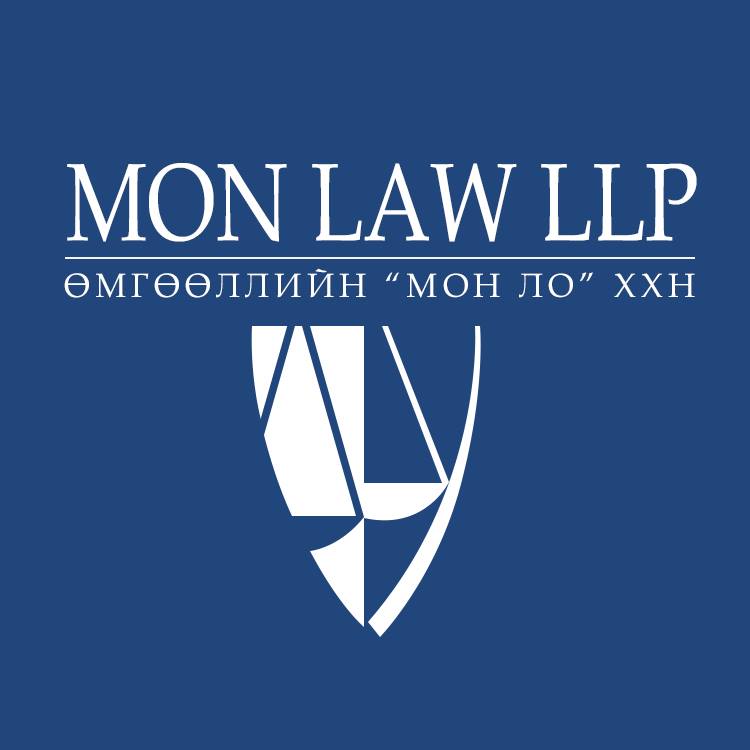 “Онч шийдэл” ТББ
АЛБАН ТУШААЛТНЫ БУРУУТАЙ ҮЙЛ АЖИЛЛАГААНЫ УЛМААС ТӨРД УЧИРСАН ХОХИРЛЫГ НӨХӨН ТӨЛҮҮЛЭХ ТУХАЙ ЭРХ ЗҮЙН ЗОХИЦУУЛАЛТ БОЛОН ХЭРЭГЖҮҮЛЭЛТХУУЛЬЧ Ө.ЭРДЭНЭ-ОЧИР
2018 он
Монгол Улсын Үндсэн хууль
Монгол Улсын үндсэн хуулийн тавьдугаар зүйлийн 2-д “Төр нь нийтийн болон хувийн өмчийн аливаа хэлбэрийг хүлээн зөвшөөрч, өмчлөгчийн эрхийг хуулиар хамгаална”
50.3 Өмчлөгчийн эрхийг гагцхүү хуульд заасан үндэслэлээр хязгаарлаж болно.
1994 оны Иргэний хууль
377.1-д “Бусдын амь нас, эрүүл мэнд, нэр төр, алдар хүнд, ажил хэргийн нэр хүнд, гэрлэгчийн эрх, ашиг сонирхлыг хохироосон эд хөрөнгөд гэм хор учруулсан этгээд уг гэм хорыг бүрэн хариуцаж арилгах үүрэгтэй” 
37 дугаар зүйл.Төр болон аймаг, нийслэл, сум, дүүрэг иргэний эрх зүйн харилцаанд оролцохТөрийн хувьд төрийн эрх барих дээд байгууллага; аймаг, нийслэл, сум, дүүргийн хувьд тэдгээрийн иргэдийн Төлөөлөгчдийн Хурал нь энэ хуульд заасан иргэний эрх, үүргийг хэрэгжүүлнэ.
378.2.Төр, захиргааны байгууллага, түүний албан тушаалтан буруу шийдвэр гаргасан буюу өөр байдлаар албаны үйл ажиллагааг буруу явуулснаас бусдад учруулсан гэм хорыг хуульд өөрөөр заагаагүй бол энэ хуулийн 377 дугаар зүйлд заасан журмаар арилгана.
2002 оны Иргэний хууль
498.2.Хуульд өөрөөр заагаагүй бол төрийн албан хаагч албан үүргээ зөрчсөн гэм буруутай үйлдэл /эс үйлдэхүй/-ийн улмаас бусдад гэм хор учруулсан бол уг гэм хорыг түүний ажиллаж байгаа хуулийн этгээд буюу төр хариуцан арилгана.
498.5.Энэ хуулийн 498.1, 498.2, 498.4-т заасан этгээд өөрийн шууд санаатай буюу илтэд болгоомжгүй үйлдлээр гэм хор учруулсан бол гэм хорыг арилгасан байгууллага өөрт учирсан хохирлыг тухайн гэм буруутай этгээдээс шаардаж гаргуулах эрхтэй.
ЗАХИРГААНЫ ЕРӨНХИЙ ХУУЛЬ
101.1.Төрийн албаны тухай хуулийн 4.2.7, Иргэний хуулийн 498.2-т заасны дагуу захиргааны байгууллагын гаргасан алдааны улмаас учруулсан хохирлыг төр хариуцна.
101.2.Иргэн, хуулийн этгээд өөрт учирсан хохирлыг хохирол учруулсан захиргааны байгууллагаас нэхэмжилж, тухайн захиргааны байгууллагаас гаргуулна.
103.1.Иргэн, хуулийн этгээдийн хохирлыг барагдуулсны улмаас өөрт учирсан хохирлыг захиргааны байгууллага Иргэний хуулийн 498.5-д заасны дагуу гэм буруутай албан тушаалтнаар буцааж төлүүлнэ.
Төрийн албаны тухай хууль-2002
35.1.2.төрийн албаны тухай хууль тогтоомжийн биелэлтийг зохион байгуулах, төрийн албанд шударга ёсны зарчмыг хэрэгжүүлэх мэргэшил, арга зүйн удирдлагаар хангах, төрийн байгууллагын үйл ажиллагааг зохицуулсан стандартын хэрэгжилтийг шалган зааварлах, зөрчлийг арилгуулах хугацаатай үүрэг өгөх, гүйцэтгэлд нь хяналт тавих, энэ хуулийн 39.1-д заасан маргааныг хянан шийдвэрлэх, албан тушаалтны буруутай үйл ажиллагаанаас төрд учруулсан хохирлыг арилгуулахаар төрийн нэрийн өмнөөс шүүхэд нэхэмжлэл гаргах;
Төрийн албаны тухай хууль-2017
50.1.Төрийн жинхэнэ албан хаагчийг хууль бусаар төрийн албанаас чөлөөлсөн, түр чөлөөлсөн, халсныг төрийн албаны төв байгууллага, эсхүл шүүх тогтоосон бол төрд учруулсан хохирлыг уг шийдвэрийг гаргасан буруутай албан тушаалтнаар нөхөн төлүүлнэ.
50.2.Төрийн албаны төв байгууллага шүүхийн шийдвэрийн биелэлтийн талаар бүртгэл хөтөлж, төрд учруулсан хохирлын нөхөн төлөлтөд хяналт тавьж, нөхөн төлөгдөөгүй тохиолдолд төрийг төлөөлж шүүхэд нэхэмжлэл гаргана.
ГААЛИЙН ТУХАЙ ХУУЛЬ
239.2.Гаалийн байгууллага, албан тушаалтны хууль бус үйлдэл, эс үйлдэхүйн улмаас бусдад учруулсан хохирлыг гаалийн байгууллага барагдуулна.
239.3.Бусдад хохирол учруулсан гаалийн албан тушаалтанд Монгол Улсын холбогдох хууль тогтоомжийн дагуу хариуцлага хүлээлгэнэ.
239.4.Гаалийн байгууллага энэ хуулийн 239.2-т зааснаар барагдуулсан хохирлыг буруутай гаалийн албан тушаалтнаар нөхөн төлүүлэхээр шүүхэд нэхэмжлэл гаргана.
Бусад
Нийгмийн халамжийн тухай хууль-30.5.Нийгмийн халамжийн үйлчилгээний байгууллага, ажилтны гаргасан алдааны улмаас илүү олгогдсон тэтгэвэр, тэтгэмжийг буцаан суутгахгүй бөгөөд хохирлыг шүүхийн журмаар буруутай албан тушаалтнаар нөхөн төлүүлнэ.
Хөгжлийн бэрхшээлтэй хүний эрхийг тухай хуулийн 45.2.Энэ хуулийг зөрчсөн иргэн, хуулийн этгээд, албан тушаалтаны буруутай үйлдэл, эс үйлдэхүйн улмаас хөгжлийн бэрхшээлтэй хүнд гэм хор, хохирол, хор уршиг учирсан бол буруутай этгээдээр холбогдох хуульд заасны дагуу хохирлыг нөхөн төлүүлнэ. 
Автозамын тухай 35.2.Авто зам, замын байгууламжийн ашиглалтын хэвийн нөхцөлийг хангаагүйгээс иргэн, хуулийн этгээдэд хохирол учирсныг хууль, хяналтын байгууллага тогтоосон бол тухайн авто зам хариуцагч болон эзэмшигч уг хохирлыг хариуцан төлнө.
АЛБАН ТУШААЛТНЫ ҮЙЛ АЖИЛЛАГАА
ХУУЛИЙН ЗОХИЦУУЛАЛТ
ИРГЭНИЙ ХУУЛИЙН 498.5, 
ЗАХИРГААНЫ ЕРӨНХИЙ ХУУЛИЙН 103.1
АЛБАН ТУШААЛТНЫ БУРУУГААС ИРГЭН, ХУУЛИЙН ЭТГЭЭДЭД УЧИРСАН ХОХИРЛЫГ ХЭН ХАРИУЦАХ ВЭ?
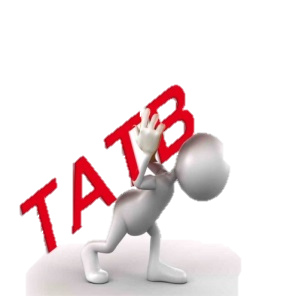 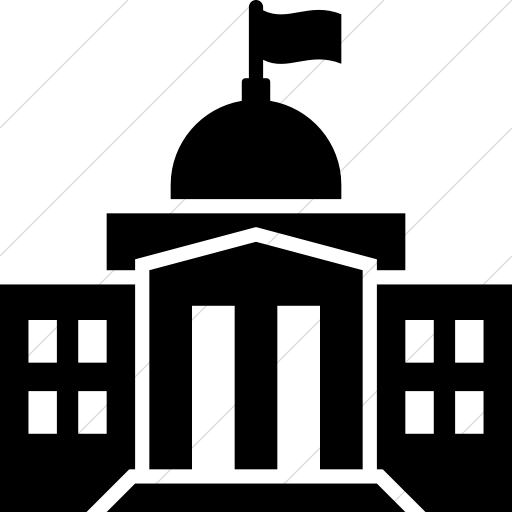 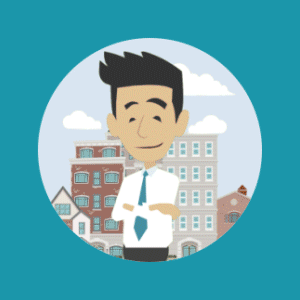 Хохирлоо төлүүлье.
АР
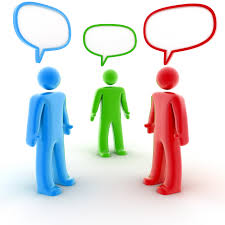 Захиргааны байгууллагын гаргасан алдааны улмаас учруулсан хохирлыг төр хариуцна. ЗЕХ 101.1
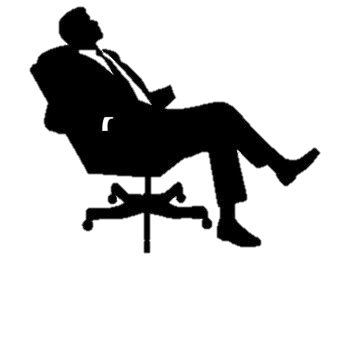 Иргэн, хуулийн этгээд
Албан тушаалтны буруутай шийдвэр, үйл ажиллагаа
Иргэн, хуулийн этгээд
Нэхэмжлэл ЗХШХШтХ 14-р зүйл
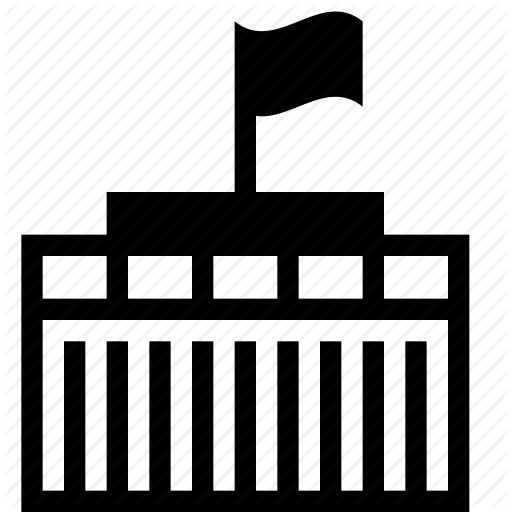 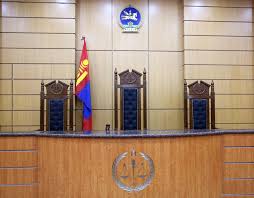 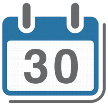 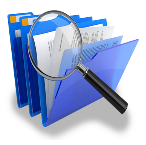 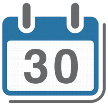 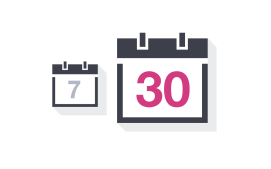 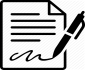 НЭХЭМЖЛЭЛ
Мэдсэнээс хойш ГОМДОЛ
Хариу өгнө
Захиргааны шийдвэр, үйл ажиллагаа
ЗХШХШтХ 14.1
ЗЕХ 94.3
Дээд шатны захиргаа
ЗЕХ 94.1
Шүүх
АЛБАН ТУШААЛТНЫ БУРУУГААС ТӨРД УЧИРСАН ХОХИРЛЫГ ХЭН ХАРИУЦАХ ВЭ?
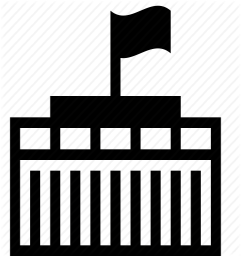 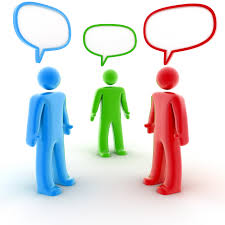 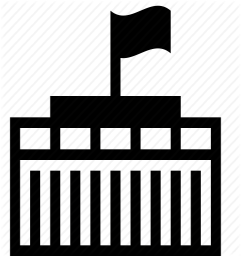 төлүүлье
Хохирлоо
нөхөн
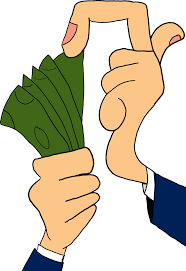 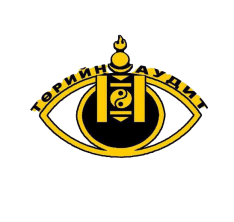 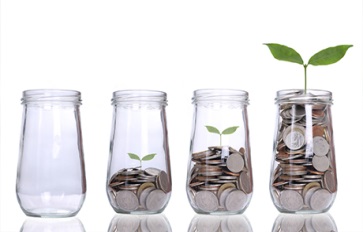 Төр буруутай албан тушаалтны өмнөөс хохирол төлснөөр
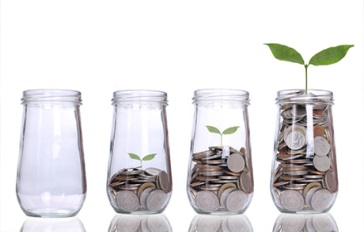 Иргэн, хуулийн этгээд
Төсөв /төр/-т хохирол учирна.
Дээд шатны байгууллагын дотоод аудитын нэгж. ЗЕХ 103.2
Төсөв
Хохирлыг нөхөн төлнө.
Тийм нэгж байхгүй бол  төрийн аудитын байгууллага. ЗЕХ 103.3
Хохирол нөхөн төлөгдсөний үр дүн
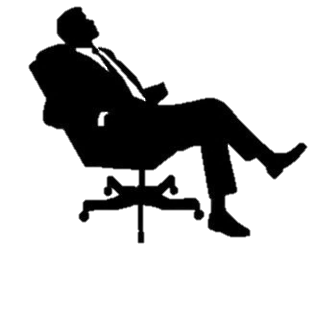 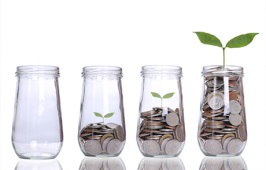 төсөв
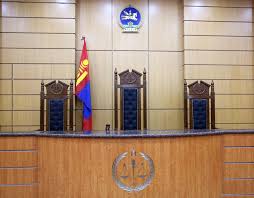 Буруутай албан тушаалтан төлнө. ЗЕХ 103.1
ТӨСВИЙН 
ХЯНАЛТ САЙЖИРНА
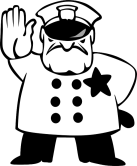 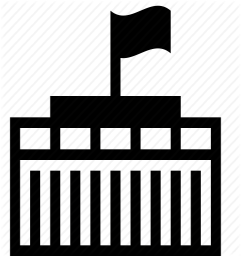 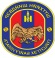 Дээд шатны захиргаа, Шүүх
Гүйцэтгэх хуудас бичигдснээс хойш 3 хоногийн дотор шүүхийн мэдэгдлийн хувийг ШШГА-д хүргүүлнэ.
Шийдвэр гүйцэтгэл
 “үүрэг хүлээлгэсэн МЭДЭГДЭЛ”
Буруутай албан тушаалтнаар хохирол төлүүлэх шийдвэр
ЗЕХ 103.4
ТӨРД УЧИРСАН ХОХИРЛЫГ НӨХӨН ТӨЛҮҮЛЭХ ҮҮРЭГ
ТӨСӨВТ
Эрх бүхий этгээд
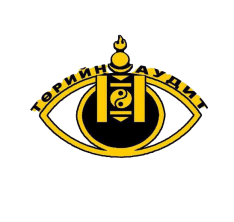 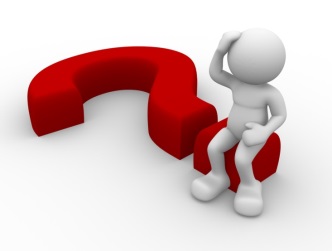 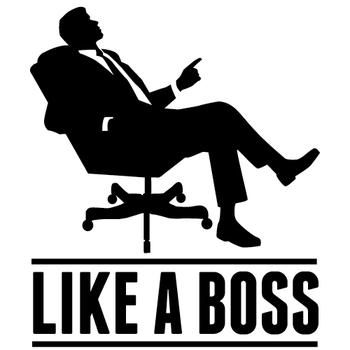 Тийм нэгж байхгүй бол  төрийн аудитын байгууллага. ЗЕХ 103.3
Дээд шатны байгууллагын дотоод аудитын нэгж. ЗЕХ 103.2
Төрд учирсан хохирол
Буруутай албан тушаалтан төлнө. ЗЕХ 103.1
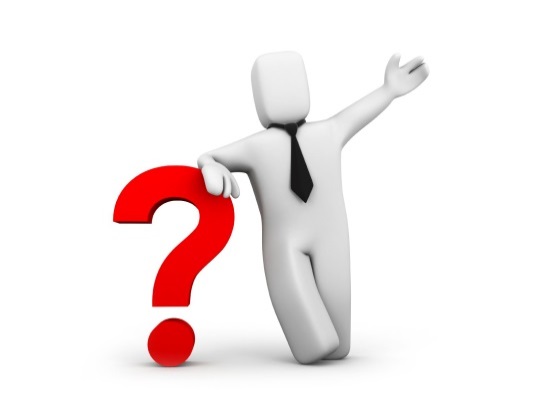 Эрх бүхий этгээд энэ үүргээ гүйцэтгээгүй бол яах вэ?
ХОХИРОЛ НӨХӨН ТӨЛӨХ ҮЙЛ АЖИЛЛАГААНД ОРОЛЦОГЧИД
ХУУЛИЙН ЗОХИЦУУЛАЛТ ЯАГААД ХЭРЭГЖИХГҮЙ БАЙНА ВЭ? /БОДИТ БАЙДАЛ/
Захиргааны шүүхээр хянан хэлэлцэгдсэн хэрэг маргаан
Эх сурвалж: Шүүн таслах үйл ажиллагааны тайлан 2016, 2017 он. 

Захиргааны хэргийн анхан шатны шүүхээр хянан хэлэлцэгдсэн маргаан
Асуудал!
Захиргааны байгууллага, албан тушаалтны БУРУУТАЙ үйл ажиллагаанаас үүссэн иргэн, хуулийн этгээдэд учирсан хохирлын хэмжээ
2014 оноос 2017 онд нийт 194 шүүхийн шийдвэр.
 
2018 он?

Бүрэн гүйцэд тоо биш.
НЗХАШ шүүх Төрийн албаны маргаан-(2017)
Төрийн албаны маргаан буюу төрийн албанаас халсан, чөлөөлсөн, шилжүүлсэн, албан тушаал бууруулсантай холбоотой нийт 411 нэхэмжлэл ирсэн байгаагаас 
62 хувь нь нэхэмжлэлийн шаардлага бүхэлдээ хангагдсан. 
11 хувь нь нэхэмжлэлийн шаардлагын зарим хэсгийг шүүх хангасан байна.
70 гаруй хувь захиргааны байгууллага, албан тушаалтны гаргасан захиргааны актыг хууль бус гэж үзсэн
2.089.478.711 төгрөгийг нэхэмжилсэн ба тус шүүхээс 496.098.260 төгрөгийн цалин хөлсийг төрөөс гаргуулахаар шийдвэрлэсэн.
Хэрэгжилт
Асуудал
Хэрэгжилт 
Хэрэгжилт 
Хэрэгжилт
УИХ- Үндсэн хуулийн 50.2Засгийн газар- Үндсэн хуулийн 8.2.1Төрийн аудитын байгуулага- ЗЕХ 103.3Дотоод аудитын байгуулага- ЗЕХ 103.2Төрийн албаны зөвлөл- ТАТХ-ын 35.1.2 Гаалийн байгууллага-ГТХ-ын 239.3
НИЙТИЙН АШИГ СОНИРХЛЫГ ТӨЛӨӨЛӨХ НЭХЭМЖЛЭЛ
Нэхэмжлэгч: “Онч шийдэл” ТББ
Хариуцагч: “Үндэсний аудитын газар”
Нэхэмжлэлийн шаардлага: 
“Сэлэнгэ аймгийн Шаамар сумын Засаг даргын буруутай үйл ажиллагааны улмаас нийтийн өмч /Засгийн газрын тусгай сан/-д учирсан 2.779.027.850 төгрөгийн хохирлыг тухайн буруутай этгээдээр нөхөн төлүүлэх хуульд заасан үүргээ биелүүлээгүй эс үйлдэхүй гаргасан болохыг тогтоож,
Тус байгууллагыг Сэлэнгэ аймгийн Шаамар сумын Засаг даргын буруутай үйл ажиллагааны улмаас нийтийн өмчид учруулсан  2.779.027.850 төгрөгийн хохирлыг нөхөн төлүүлэхийг даалгуулах.  
Явц: Захиргааны хэрэг үүссэн.
Тухай жилийн төсвийн тухай хууль
Шүүхэд хандах
Нэхэмжлэгч
Тодорхой маргаанд хуулиар тодорхойлсон этгээд- төрийн албан зөвлөл, гаалийн байгууллага 
Иргэн, хуулийн этгээдийн хохирлыг барагдуулсны улмаас өөрт учирсан хохирол хүлээсэн захиргааны байгууллагын дээд шатны дотоод аудитын нэгж 
Дотоод аудитгүй бол төрийн аудитын байгууллага
Хариуцагч 
	Буруутай шийдвэрээр иргэн, хуулийн этгээдэд 	хохирол учруулсан этгээд /албан тушаалтан,  иргэн/
Нэхэмжлэл гаргах эрх 
	
	ИХШХШТХ-ын 12.1.Шүүх дараахь үндэслэлээр иргэний хэрэг /цаашид "хэрэг" гэх/ үүсгэж болно:12.1.2 “бусдын эрх, эрх чөлөө, ашиг сонирхлыг хамгаалж шүүхэд мэдүүлэх эрх нь хуулиар олгогдсон этгээдээс гаргасан нэхэмжлэл;”

Шүүхийн харьяалал 
	Ердийн харьяалалаар иргэний хэргийн шүүхэд
Хохирол нөхөн төлөх үндэслэл
Буруутай шийдвэр гаргасан гэдгийг тогтоосон дээд шатны байгууллага, албан тушаалтаны  эсвэл шүүхийн хүчин төгөлдөр шийдвэр,
Хохирлыг нөхөн төлүүлэхээр тогтоосон дээд шатны болон шүүхийн шийдвэр
Хохирлыг нөхөн төлсөн тухайн үйл баримт
Шүүхэд хандах
Хариуцагчийн хамгаалалт 
ИХ-ын 497.2.Гэм хор учруулсан этгээд ийнхүү гэм хор учруулсан нь түүний буруугаас болоогүй гэдгийг нотолбол хуульд зааснаас бусад тохиолдолд гэм хор учруулсны хариуцлагаас чөлөөлөгдөнө.
ИХ-ын 498.5.Энэ хуулийн 498.1, 498.2, 498.4-т заасан этгээд өөрийн шууд санаатай буюу илтэд болгоомжгүй үйлдлээр гэм хор учруулсан бол гэм хорыг арилгасан байгууллага өөрт учирсан хохирлыг тухайн гэм буруутай этгээдээс шаардаж гаргуулах эрхтэй.
ХУУЛЬ ХЭРЭГЛЭЭНИЙ АСУУДАЛ
Асуудал 1. Иргэн төлөх үү- албан тушаалтан төлөх үү. 
Зохицуулалт- ЗЕХ-103.1.Иргэн, хуулийн этгээдийн хохирлыг барагдуулсны улмаас өөрт учирсан хохирлыг захиргааны байгууллага Иргэний хуулийн 498.5-д заасны дагуу гэм буруутай албан тушаалтнаар буцааж төлүүлнэ.
	498.5.Энэ хуулийн 498.1, 498.2, 498.4-т заасан этгээд өөрийн шууд санаатай буюу илтэд болгоомжгүй үйлдлээр гэм хор учруулсан бол гэм хорыг арилгасан байгууллага өөрт учирсан хохирлыг тухайн гэм буруутай этгээдээс шаардаж гаргуулах эрхтэй.
Шийдэл- тухайн субьект
Хууль хэрэглээний асуудал
Асуудал-2 Буруутай шийдвэр гаргасан байгууллагын дээд шатны дотоод аудит үү? Эсвэл хохирол төлсөн байгууллагын дээд шатны дотоод аудит уу?
Зохицуулалт- ЗЕХ103.1.Иргэн, хуулийн этгээдийн хохирлыг барагдуулсны улмаас өөрт учирсан хохирлыг захиргааны байгууллага Иргэний хуулийн 498.5-д заасны дагуу гэм буруутай албан тушаалтнаар буцааж төлүүлнэ.
Шийдэл- Хохирол хүлээсэн байгууллагын дээд шатны дотоод аудитын нэгж
Хууль хэрэглээний асуудал
Асуудал-3 Багаар гаргасан шийдвэрийн хариуцлагыг хэн хүлээх вэ?
Зохицуулалт- Иргэний хуулийн 497.3.Гэм хор учруулахад хэд хэдэн этгээд оролцсон бол тэдгээр нь уг гэм хорыг хамтран хариуцах бөгөөд энэ тохиолдолд шууд гэм хор учруулсан этгээд төдийгүй, түүнийг уруу татсан, дэмжин тусалсан, түүнчлэн гэм хор учруулсны үр дүнг санаатай ашигласан этгээд нэгэн адил хариуцлага хүлээнэ. 
Шийдэл- оролцсон этгээдүүд хамтран
Гарах үр дүн
Нийтийн өмчийн хохирол нөхөн төлөгдөх, 
Цаашид үүсэж болох хохирлоос урьдчилан сэргийлэх хохирол үүссэн тохиолдолд нөхөн төлөгдөх, 
Захиргааны албан хаагчид өөрсдийн гаргах шийдвэр, үйл ажиллагаанд илүү нягт мэргэжлийн түвшинд хандаж, хуулийн дагуу гаргах, 
Иргэн, хуулийн этгээдийн эрх хууль ёсны ашиг сонирхол зөрчигдөхөөс урьдчилан сэргийлэх,
Хуулийн хэрэгжилт хангагдах, 
Захиргааны байгууллагын үйлчилгээ, үйл ажиллагаа чанаржих,
Төрийн алба тогтвортой мэргэжлийн болох ач холбогдолтой юм.
Анхаарал тавьж хамтран ажилласанд баярлалаа.